Dolphin and nature swaps
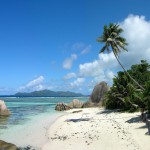 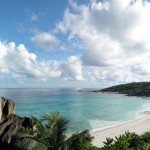 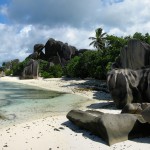 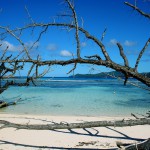